한국과 일본의 차이
일본 애니메이션의 문화적 특징
가족문화
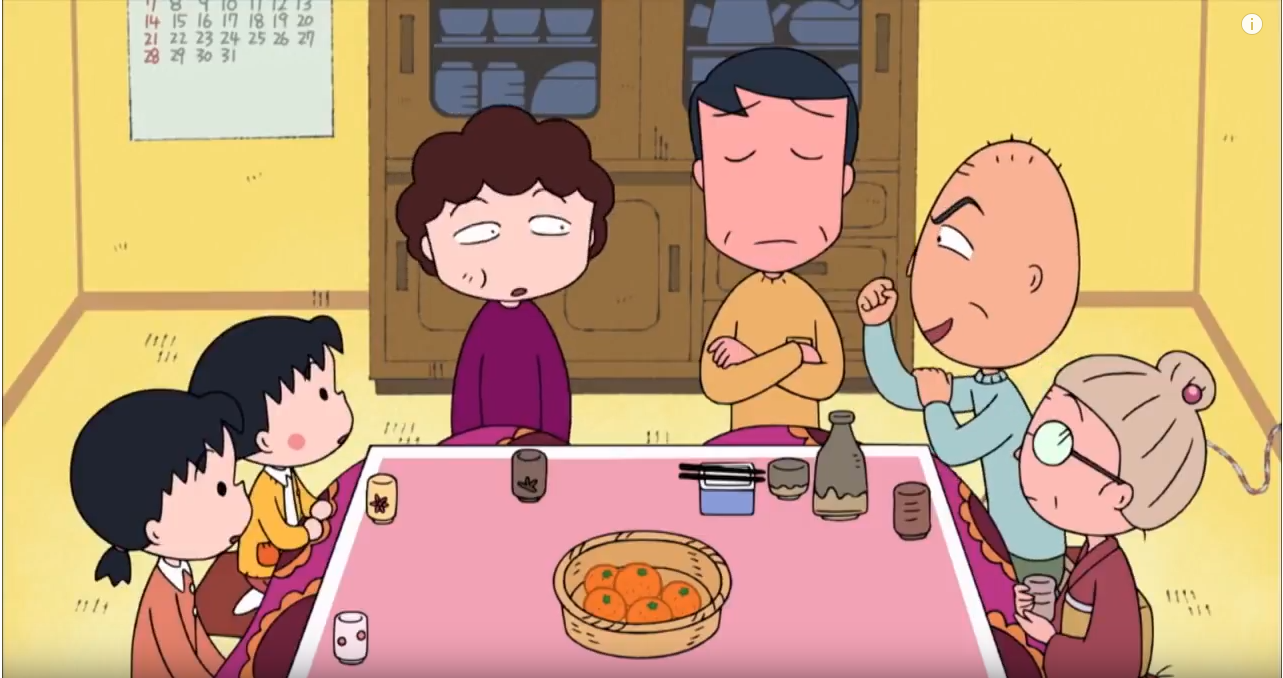 예절
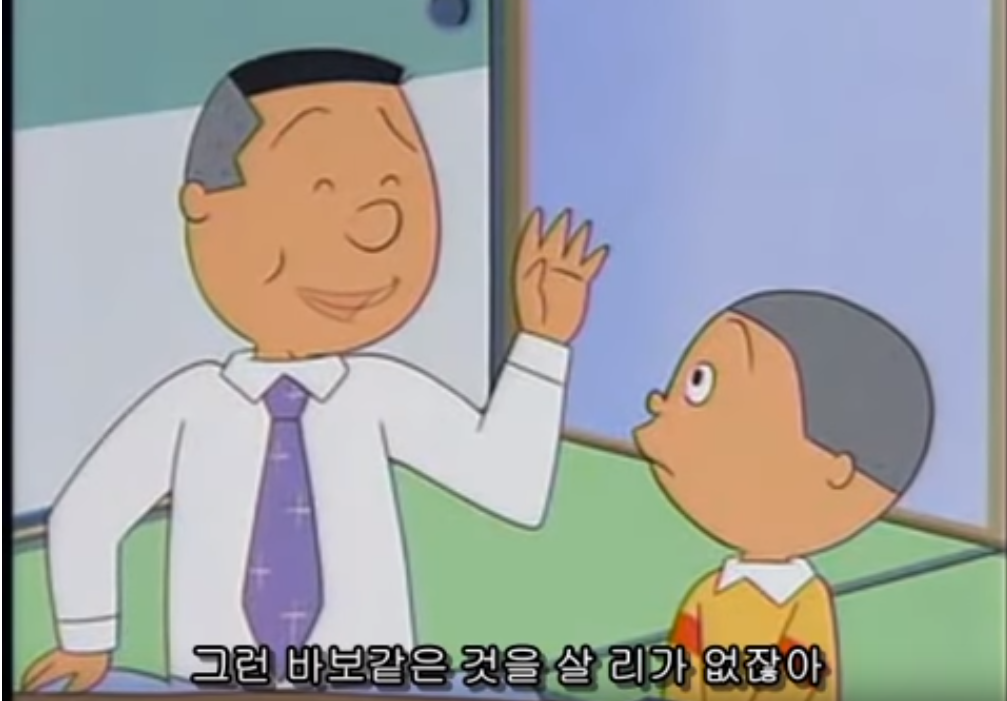 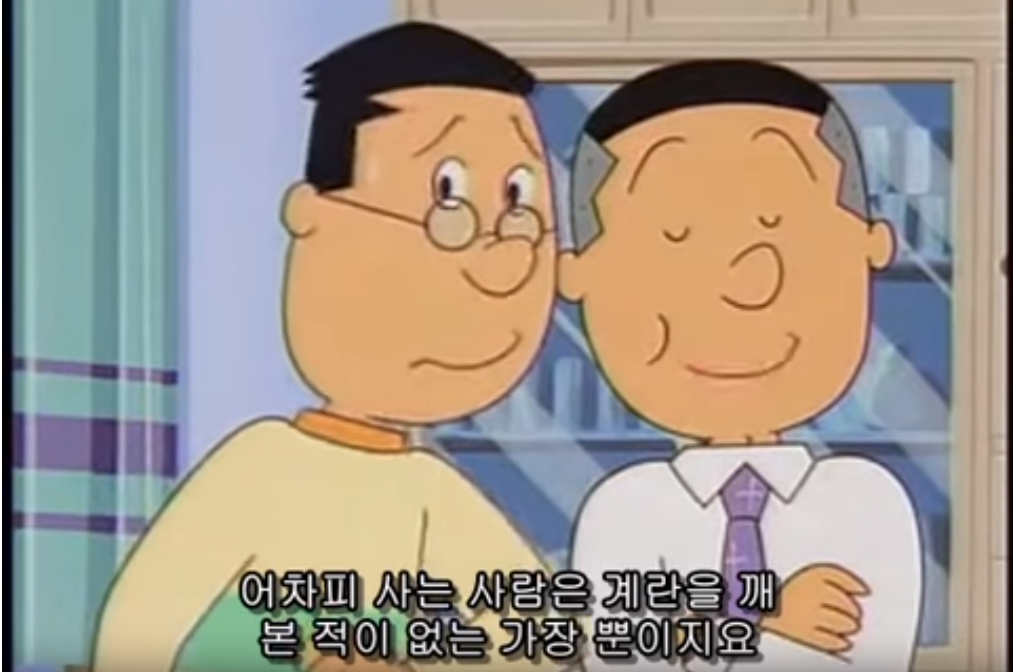 메이와쿠(迷惑)에 민감한 문화
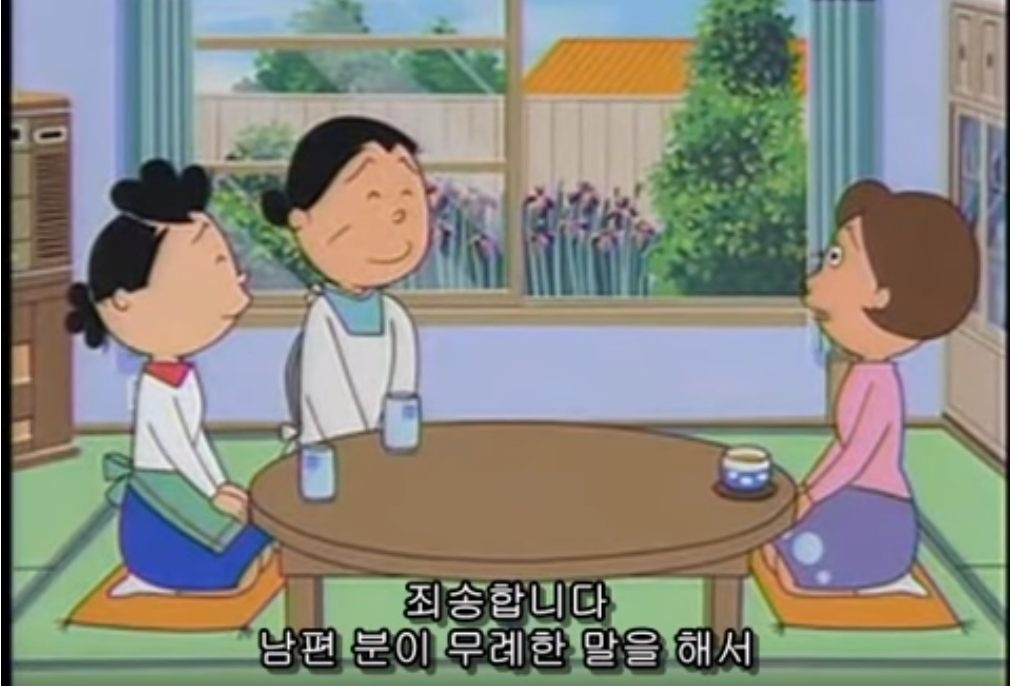 현대일본문화의 특징
일본 애니와 CF시장